التسويق خارج الصندوق     
                                                                                                                                                     تقديم 
د. سعاد بنت عبدالله المشعل
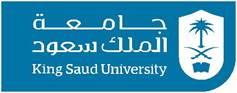 (The Product Mix) المزيج التسويقي   
 
                                          4Ps
2
Save
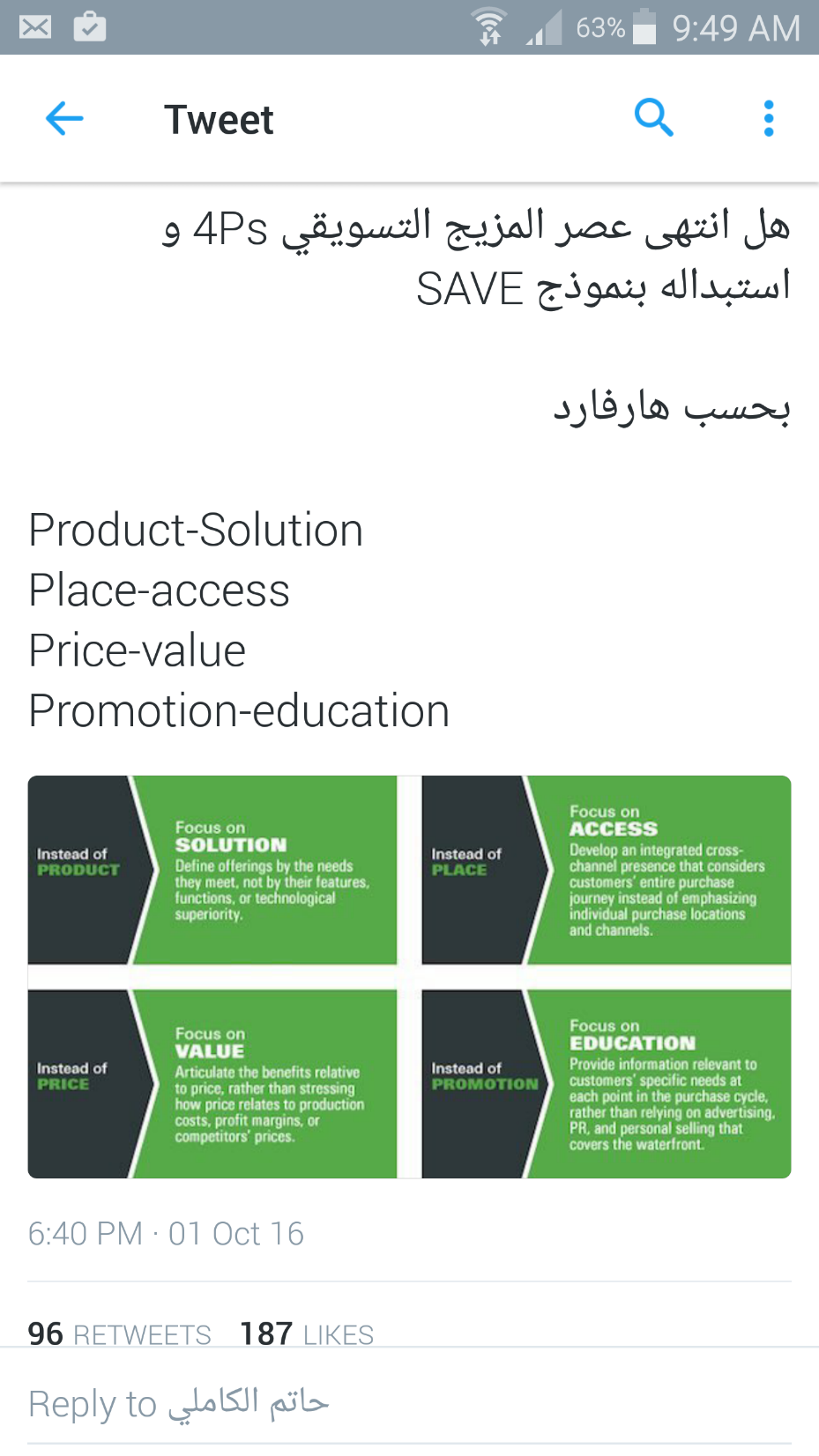 3
SWOT
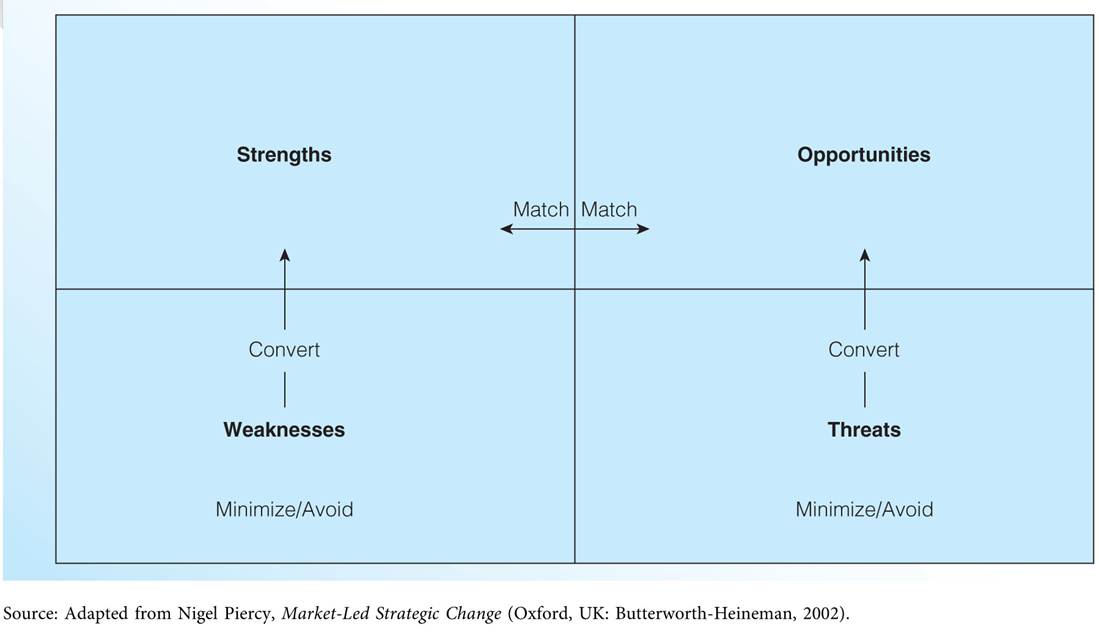 4
E-Customer Engagement
إشراك المستهلكين
E-WOM
الكلمة المنطوقة
5
E-Culture
الثقافة الالكترونية
ونوعية الاعلانات
6
E- Personality 
الشخصية الالكترونية
7
Social Influence
تأثير المجتمع
8
Customer Relationship Management
CRM
إدارة علاقات العملاء
9
شكرا لكم